Older Adults’ Health and Religious Behaviors
Hyunsook Kang, Ph.D.
School of Human Sciences
Gina Fe Causin, Ph.D.
School of Human Sciences
Diversity within the Aging Population
The group of persons labeled “older adults” is very diverse
--Increasing number of men, individuals with   
  disabilities, and language and cultural diversity
Age span: 60-100+
Cohort/generation 
    (e.g., Baby Boomers 1946-1964)
Sexual orientation
Resources
Functional ability
Technology, social media
Motivation/preferences
A 21st Century Focus on Aging
The U.S. is aging--people are living longer than ever before.
  Older adults are healthier than ever before.
Health status is the presence or absence of disease and the degree of disability in level of functioning.
 :Good health is a state of physical, mental, and social well-being.
        :Being old does not necessarily mean being in “bad health.” 
        :Approximately 40% of persons age 65 and older in community settings assess their health as excellent or very good, compared to about 65% of younger adults (U.S. Gallup, 2019).
[Speaker Notes: Aging introduces new “wrinkle” (pardon the expression) into engagement.
 
Why?  Part of the reason is that we tend to associate aging with the opposite of engagement. 
 
→ Aging as synonymous with decline, frailty
→ Old as “dependent,” burden of society 
→ Paradigm of disengagement (Cumming & Henry, 1960) 
→ Retirement and “rolelessness”  (Rowe and Kahn) 
 
The unspoken “rules” (if you will) that are woven into the norms and expectations of society have an impact on who shows up at the well, at all.  That is, who shows up at the workplace, at organizations that create volunteers experiences, who is expected to help with caregiving, and who registers for classes and workshops so they can learn something new.
 
In our society, we expect older adults to dis-engage, often before they are ‘done’.]
According to a U.S. Gallup Poll (2019), almost 60% of adult Americans reported that religious service attendance was very important to their lives. Adults over the age of 65 have the highest rates of attendance at religious activities compared to younger age cohorts (U.S. Gallup, 2019). 


This rate increased to 80% for adults aged 65 to 74 years of age (Carroll, 2014). Not only is religious activity valued highly by older adults, it is positively linked to many health outcomes.

Of the various options for interactions with others, a religious institution is the most common choice for older people and offers both tangible and emotional/physical support for them.
Research Question
	After controlling for demographic variables, will religious activities/attendance have a positive influence on self-rated physical health?
Method 
	The study is a secondary analysis utilizing data collected in 2016 from the Social Capital Community Survey (Saguaro, et al., 2016).  The data set is a national survey of community dwelling older adults aged 55-100 (2016, N=2011).
Measure
	Health was assessed with a single question: “How would you describe your overall state of health these days?”  Would you say it is excellent, very good, good, fair, or poor?”  (1=“Fair”,  2=“Good”, 3=“Very Good”, 4= “Excellent”). 
Frequency of religious service attendance was measured by the following question: “How often do you attend religious services? Responses included 1= “Less often than that”, 2=“A few times per year”, 3=“Once or twice a month”, 4= “Almost every week”, 5=“Every week or more often”.
Table 1. Regression Results of Health & Religious Behaviors 2016 (N=2011)
Results
 	To address the research question, three-step hierarchical regressions were conducted. In the first step, older adults’ self-rated health was regressed on demographic factors. Collectively, the factors accounted for 33% variance in health status (R2 adjusted=.33, p<.001) and 33% variance in health status (R2 adjusted=.33, p<.001).  Beta values indicated that income, education, marital status, race, and age were unique predictors. In the second step, the religious importance and religious service frequency variables were added to the regression equation. There was a 1% increase in health status variance explained (total R2=.34, p<.001) and likewise a 1% increase in health status variance (total R2=.34, p<.001).  Beta values indicated that religious service frequency was a positive predictor of health status, but religious importance was not a significant  predictor.
On the third step, interactions of race x frequency of religious service attendance were entered with significant results for all but the Asian x religious service interaction.  
	In sum, those with better incomes, higher education, Caucasian, were relatively younger reported higher frequency of religious attendance reported significantly better health. Although minority status was negatively associated with health, when African American and Hispanic older adults attended religious services frequently, their reported health was significantly better.
* The positive relationship between religious behavior and health among older adults continues to find much support in recent research and to generate popular interest as well as more empirical investigation (Benjamins, 2014).  Of a variety of measures of religiousness, religious service attendance is most solidly linked with physical and functional health indices.  

* Among the current cohort of older adults, the meaning and importance of religion tend to be stronger in old age than in earlier phases of life. Belonging to religiously affiliated groups and participating in religious activities offer a loving, supportive community.

* Organized religion appears to be especially vital to the well-being of older Latinos and African Americans, enhancing their sense of meaning, life satisfaction, self-worth, and community involvement
Result

Religious behaviors in later life have beneficial effects on health precisely because there are so many different pathways to well-being. 

They include:

* Changes in health behaviors that reduce risk factors for poor health
* A sense of belonging and social support derived from religious participation
* A sense of control over unhealthy behaviors and belief systems for coping with adverse circumstances
* Regular opportunities for interaction and informal support from religious institution as well as more formal support from religious leaders
* The use of religiously based coping strategies when confronted with stressful life situations
* Opportunities to care for and serve others in need, especially among women who volunteer within religious settings
Aging for Policy Implications
Older adults’ frequent engagement in religious activities has buffering effects against the impact of bad health in later life 

Older adults’ frequency of religious commitment were significantly associated with better physical health
Society
Community
Partners
Family
Friends
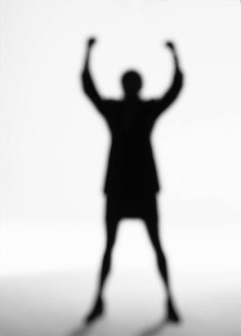